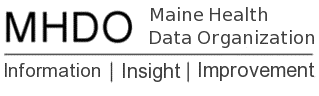 Content
Vote on Final Adoption of Rule Chapter 247, Uniform Reporting System for Non-Claims Based Payments, as proposed and amended
Vote on Final Adoption of Rule Chapter 730, Interagency Reporting of Cancer-Incidence Registry and Vital Statistics Data 
Review Public Comments and Proposed Responses to Rule Chapter 120, Release of Data to the Public
Vote on the Provisional Adoption of Rule Chapter 120, Release of Data to the Public, as proposed
Review Status of Annual Prescription Drug Pricing Transparency Report
Overview of Project Underway Specific to MHDO’s Hospital Financial Reports
Maine Quality Forum Update
MHDO Board Meeting December 2, 2021
Page 1
Rule Chapter 247, Uniform Reporting System for Non-Claims-Based Payments (routine technical rule)
Revisions made to comment #5, page 6 of Basis Statement as follows. 
MHDO Staff Comment:  Agree with the recommendation that we remove all references to the Milbank report, including the table in Appendix B, MHDO Source Codes; and add the following language to Appendix B:  Several definitions are adapted from the Milbank Memorial Fund Report, available from:  
 https://www.milbank.org/wp-content/uploads/2021/04/Measuring_Non-Claims_7-1.pdf

Recommended Board Action:  Delete the reference to the Milbank Report and associated table in Appendix B.  Add the following language to Appendix B:  Several definitions are adapted from the Milbank Memorial Fund Report, available from:
 
https://www.milbank.org/wp-content/uploads/2021/04/Measuring_Non-Claims_7-1.pdf
MHDO Board Meeting December 2, 2021
2
Rule Chapter 247, Uniform Reporting System for Non-Claims-Based Payments
Board received copy of Rule Chapter 247 which includes the updated revision to Appendix B.
Recommendation:  Board votes to adopt the changes to Rule Chapter 247, Uniform Reporting System for Non-Claims Based Payments, as proposed and amended; and to authorize Karynlee to sign the MAPA 1 form.
MHDO Board Meeting December 2, 2021
3
Rule Chapter 730, Interagency Reporting of Cancer-Incidence Registry and Vital Statistics Data (Joint Rule with DHHS & routine technical rule)
No verbal or written comments received on the proposed rule. 
Board received copy of rule as originally proposed with minor corrections suggested by AG’s office
Recommendation:  Board votes to adopt Rule Chapter 730, Interagency Reporting of Cancer-Incidence Registry and Vital Statistics Data, as proposed with minor corrections based on recommendations from the AG’s office; and to authorize Karynlee to sign the MAPA 1 form.
MHDO Board Meeting December 2, 2021
4
Rule Chapter 120, Release of Data to the Public (major substantive rule)
Review Basis Statement (one set of written comments received).
Board received copy of rule which includes the proposed changes as originally presented.
Recommendation:  Board votes to provisionally adopt the changes to Rule Chapter 120, Release of Data to the Public, as proposed; and to authorize Karynlee to send the proposed rule to the legislature.
MHDO Board Meeting December 2, 2021
5
Annual Prescription Drug Pricing Transparency Report (PL 2020, Ch. 470)
Revised Timeline
Board receives draft report by December 10th        
Feedback due by December 20th
MHDO finalizes report week of December 27th 
MHDO submits to HCIFS Committee first week of January 2022
MHDO Board Meeting June 4, 2020
6
MHDO Annual Report of Hospital Financial Data
Updating language on MHDO website where our standardized hospital financial reports live
	Goal is to add language that provides context and clarity about what MHDO collects 	and as been reporting on since 2004; 
	Hospitals populate and submit to MHDO the MHDO standardized accounting templates using 	data from their audited financial statements for their unconsolidated functions; 
	Beginning in hospital FY2021, based on an update to Rule Ch. 300 adopted by the MHDO 	board, hospitals will populate the MHDO standardized accounting templates using data from 	their audited financial statements for their unconsolidated and consolidated 	functions.  Reports will be available on MHDO website in October-November 2022
MHDO Board Meeting December 2, 2021
7
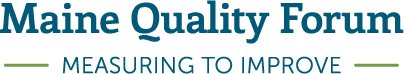 Key Activities
Preparing annual report on Primary Care Spending in the State of Maine.
Participating in LD 1196, Investments in Primary Care & Behavioral Health, Stakeholder Group, (as requested by HCIFS Committee).
Preparing annual report on Rate of Healthcare Associated Infections in State of Maine.
Updating Quality Data on CompareMaine as data becomes available:
		Preventing Serious complications
		Preventing Healthcare- Associated Infections
		Preventing Falls with Injury
		Preventing Pressure ulcers
		Unplanned Hospital-Wide Readmissions
MHDO Board Meeting December 2, 2021
8
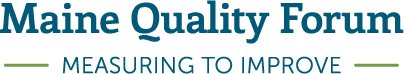 Project Firstline 
Federal CDC’s infection control training collaborative, designed to help every frontline healthcare worker gain the knowledge and confidence to stop infections.
MQF is providing technical support to the Maine CDC.
New content added to the Infection Prevention Forum (infection prevention online learning modules for healthcare and direct care professionals) https://maineinfectionpreventionforum.org/
MHDO Board Meeting December 2, 2021
9